Pracownia Baz Danych
Lekcja organizacyjna
+
BHP
Mateusz Dampc, Aplitt Sp. z.o.o
1
Kim jestem?
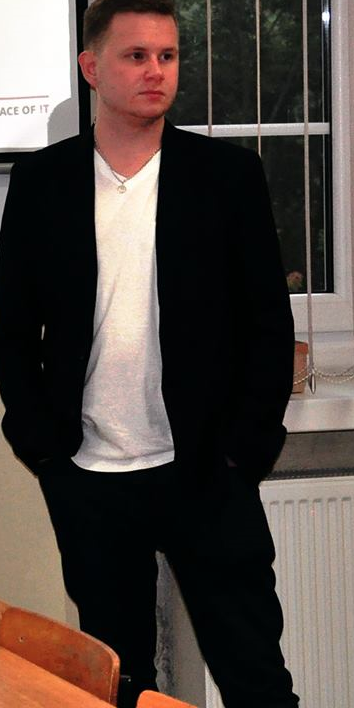 Mateusz Łukasz Dampc

2012 – 2016 

2016 – ?

2018 – obecnie 

07.2015 – 08.2015 

 2016 – obecnie
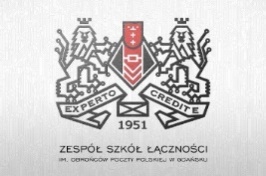 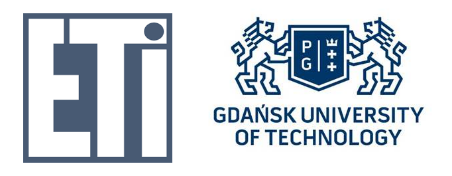 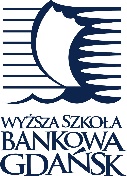 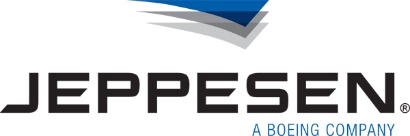 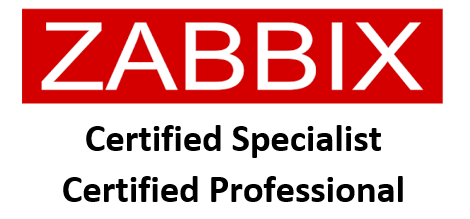 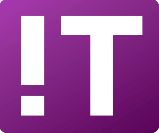 2
Kontakt i sprawy organizacyjne
Sposób oceniania
2 x PPK (teoria) (waga 4)
1 x Projekt (praktyka) (waga 4)
Kartkówka (waga 3)
Aktywność na lekcji (waga 2)
Plusy ( 5x „+” jest 6 waga 2)
Minusy (3x „-” jest 1 waga 2)
Zadanie domowe (waga 1)

Sposób prowadzenia zajęć
Wykład (15%)
Praca własna (80%)
Podsumowanie (5%)

Oczekiwania?!
Zdany egzamin e14 ;)
Kontakt:
mateusz.dampc@aplitt.pl
Temat rozpocząć „[ZSL]”
Podpisz się ;)
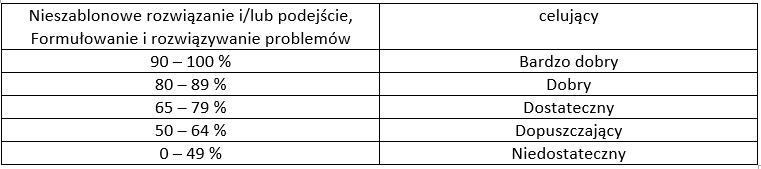 3
Lekcja organizacyjna
Podsumowanie, pytania?
4